Support Services Second Quarter FY25 Insights
Web Analytics Summary
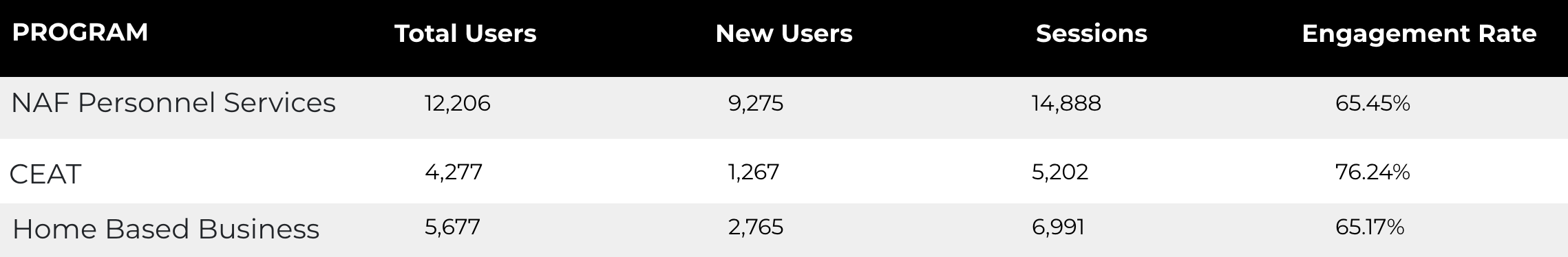 Program Roll-up
Traffic Highlights
Top Pages NAF Personnel Services
The program received 23,122 views and 14,888 sessions.
The engagement rate was at 65%.
There were a total of 9,275 users.
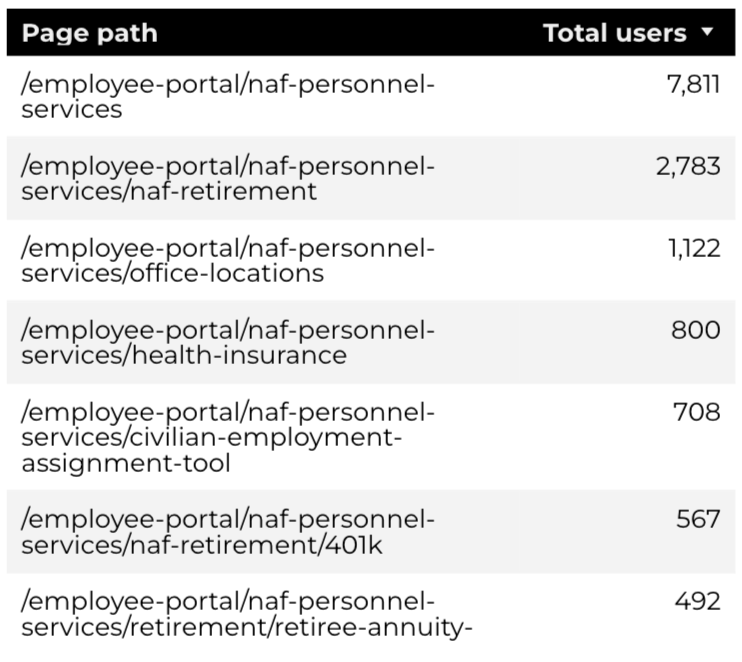 NAF Personnel Services
Engagement Insights & Highlights
5,338 people downloaded a PDF or a form.
71 people clicked on a link to another website to get more information.
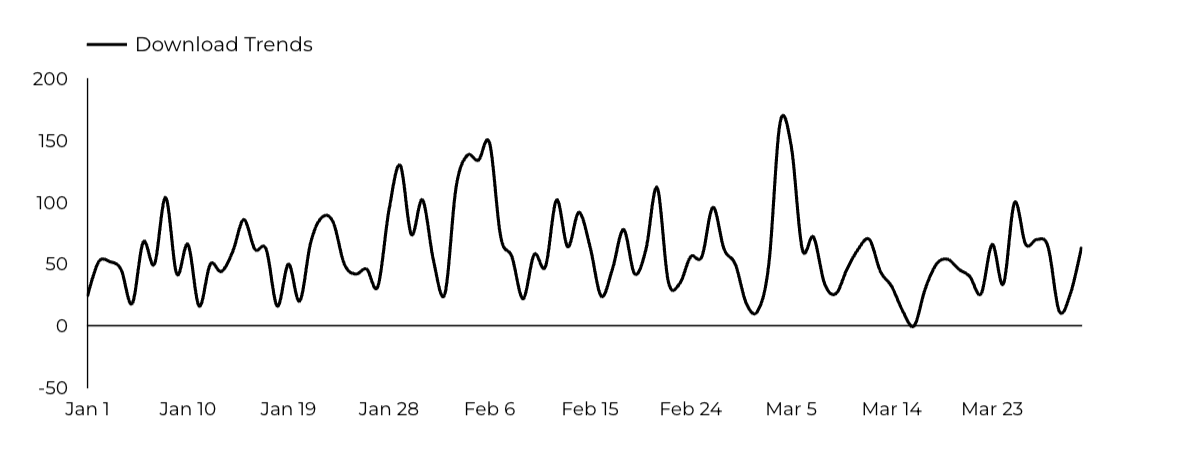 NAF Personnel Services
Search Insights & Highlights
Top Searches
There were 148 total on-site searches on NAF Personnel Services pages to find more information.
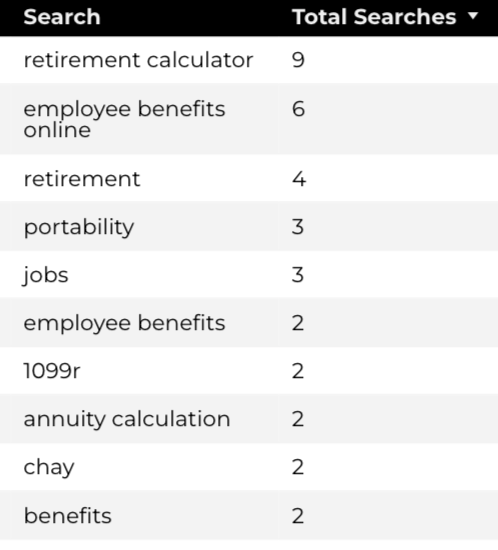 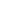 NAF Personnel Services
Traffic Highlights
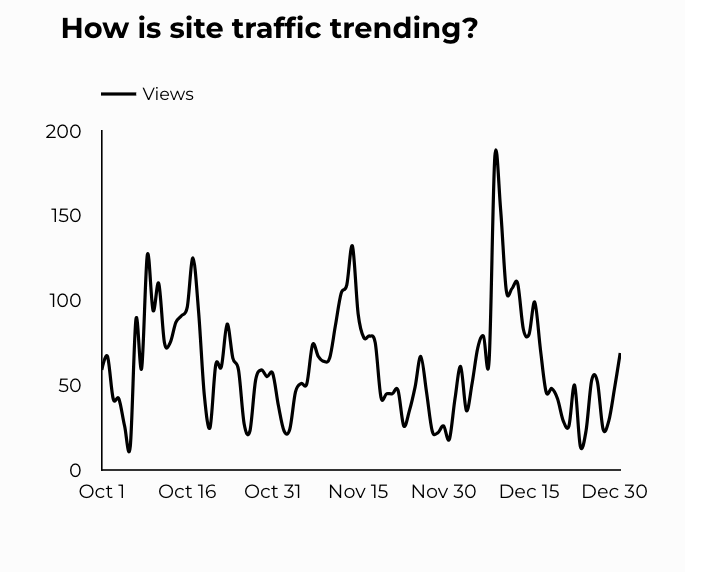 The website received 6,949 views and 5,202 sessions. 
The engagement rate was at 76%.
CEAT
Engagement Insights & Highlights
CEAT Transfer Guide: Achieved 908 Downloads.
CEAT Transfer Guide Download Trends
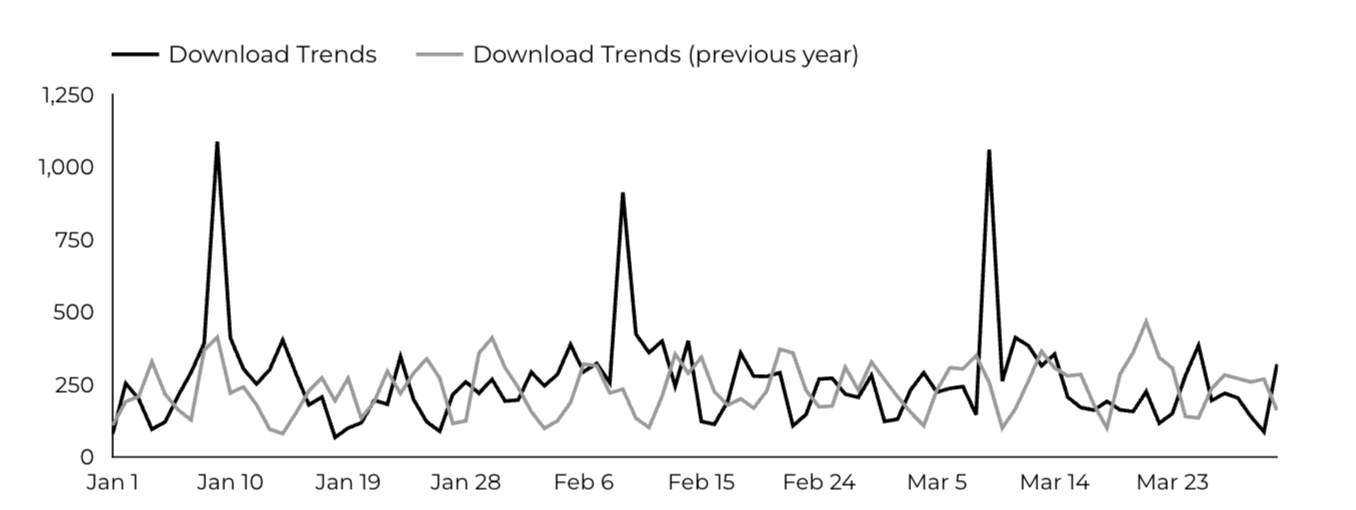 CEAT
Search Insights & Highlights
Top Searches
70 total on-site searches on CEAT pages to find more information.
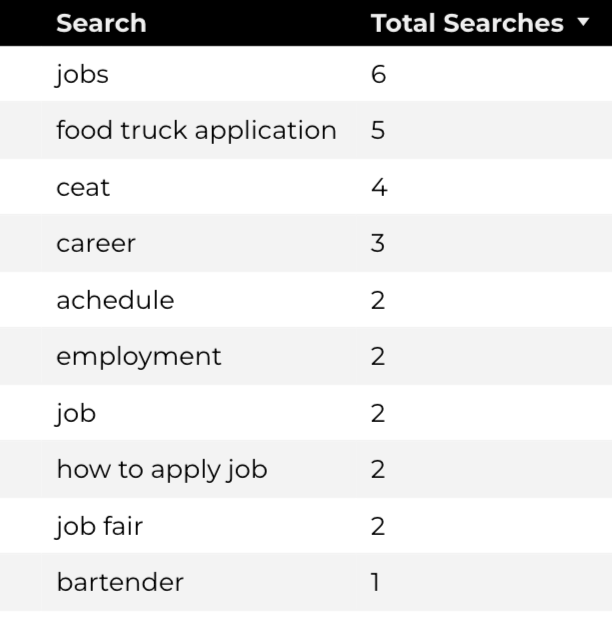 CEAT
Traffic Highlights
Top Installations
HBB pages received 8,451 views and 6,991 sessions. 
The engagement rate was at 65%. 
The total number of users was 5,677and there were 2,765 new users.
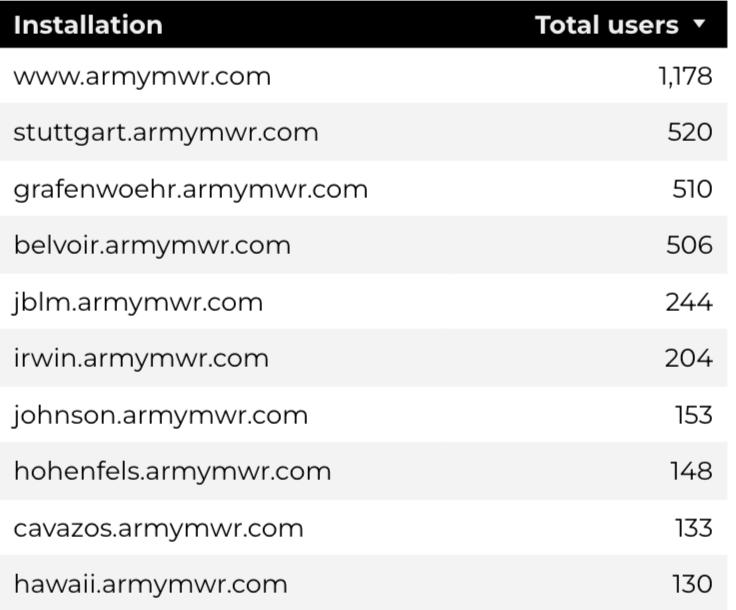 Home Based Business (HBB)
Engagement Insights & Highlights
Top Installations 
(Downloads, Email, Phone Numbers, Outbound Links)
There were 161 clicks to other websites to find more information.
2,526 people downloaded a PDF or a form.
109 people needed to talk to a real person.
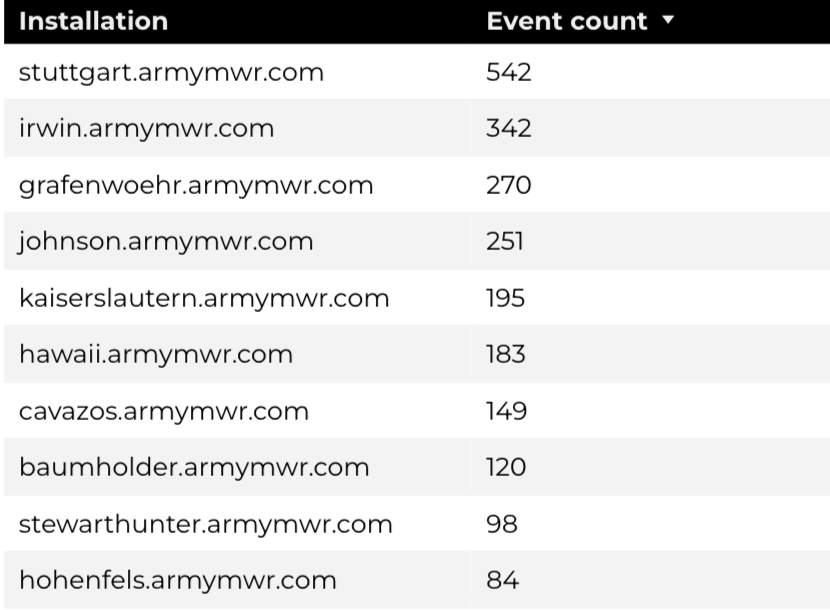 Home Based Business (HBB)
Search Insights & Highlights
Top Searches
104 total on-site searches on HBB pages to find more information. 
1.18% of users left the site after performing a search.
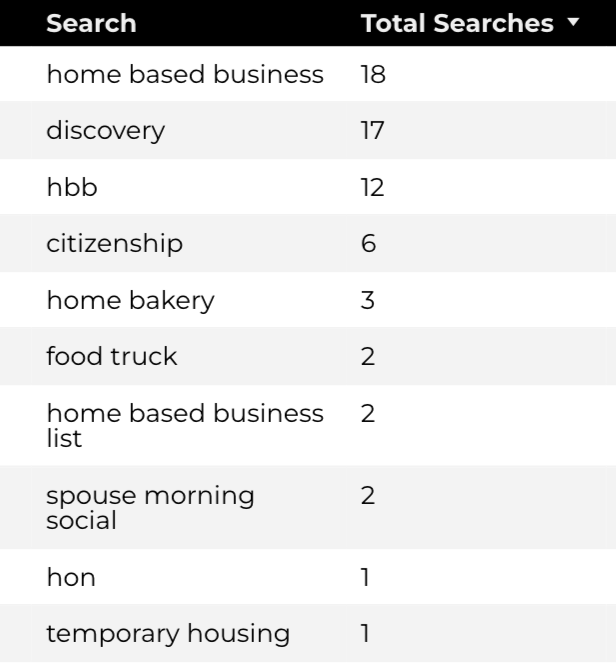 Home Based Business (HBB)